ОРГАНИЗАЦИЯ РАБОТЫ РОДИТЕЛЬСКОЙ ГОСТИНОЙ В ДОШКОЛЬНОМ ОБРАЗОВАТЕЛЬНОМ УЧЕРЕЖДЕНИИ
Волкова Наталья Николаевна
МДОУ «Детский сад комбинированного вида № 7 «Огонёк»
Котлас, 2016 – 2017г.
План работы на 2016- 2017г.
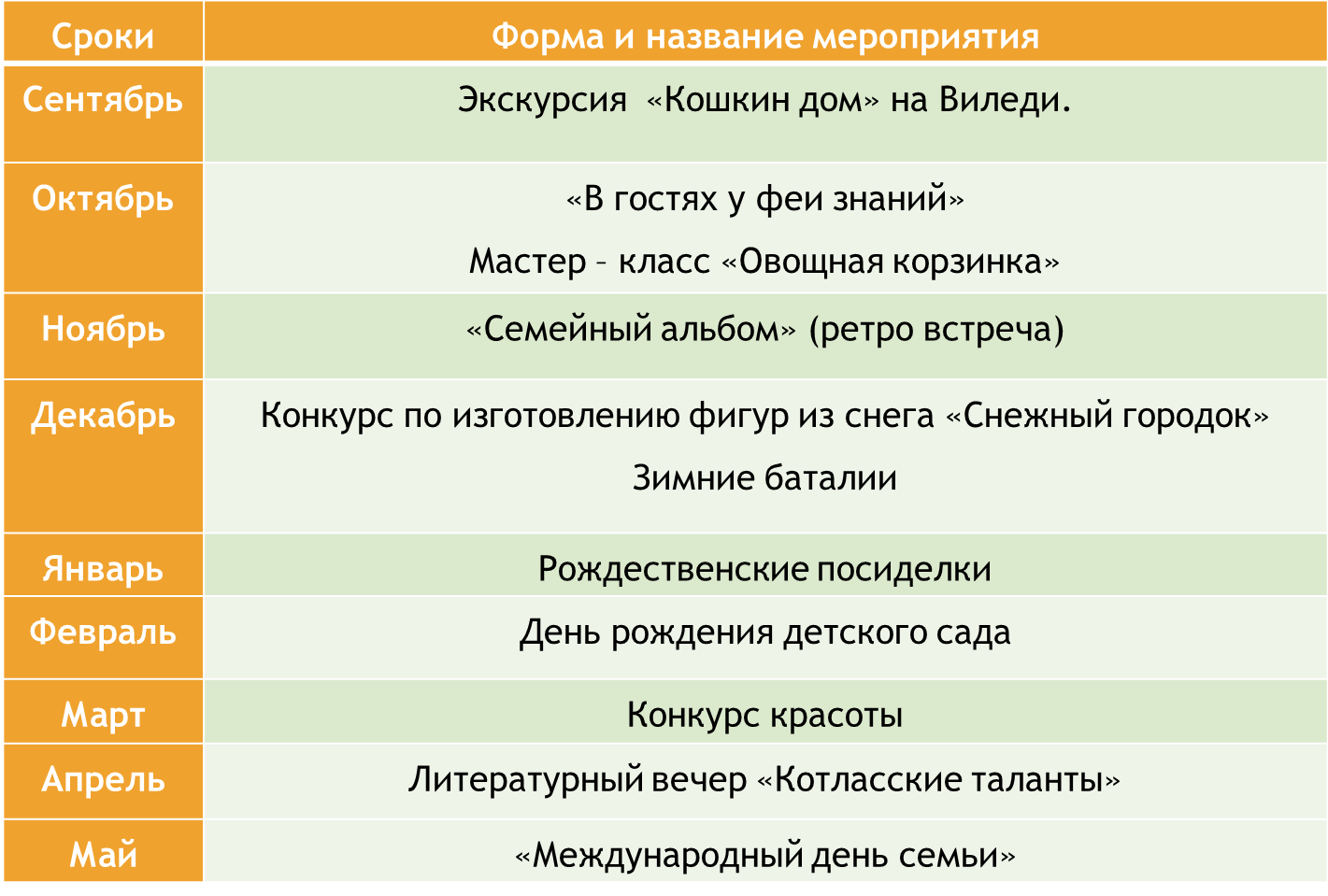 «В гостях у фей знаний»
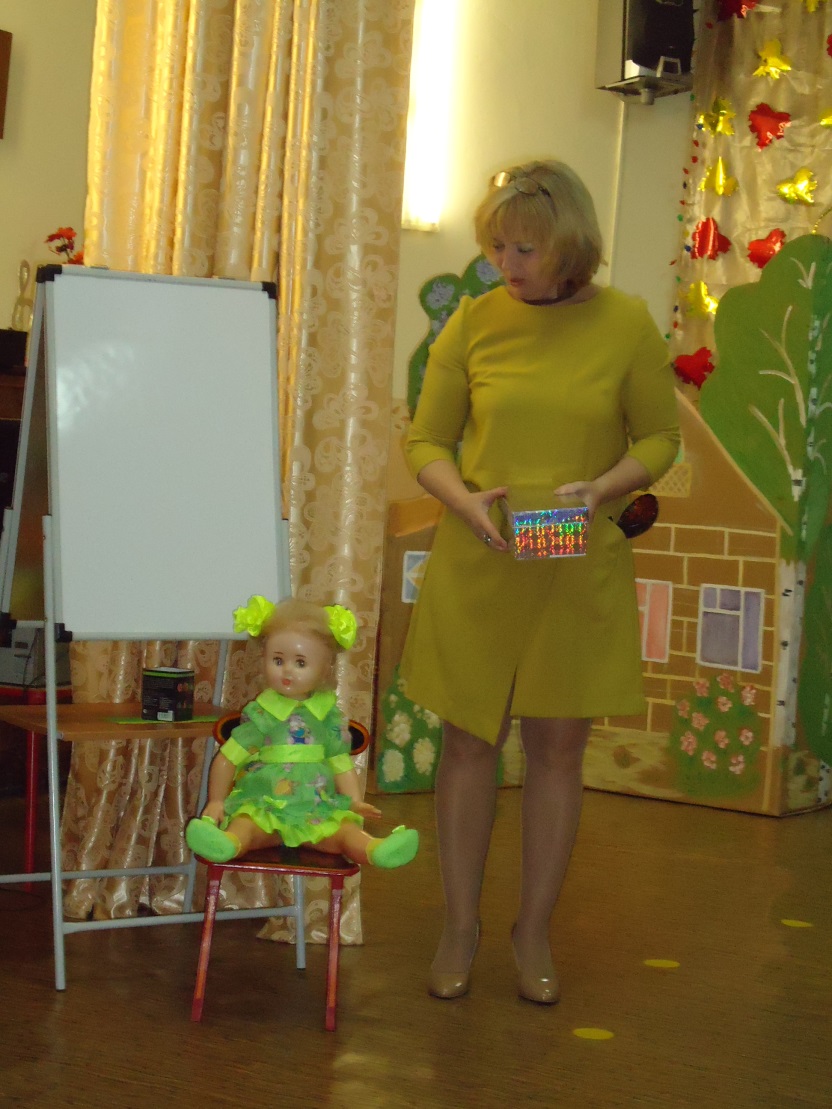 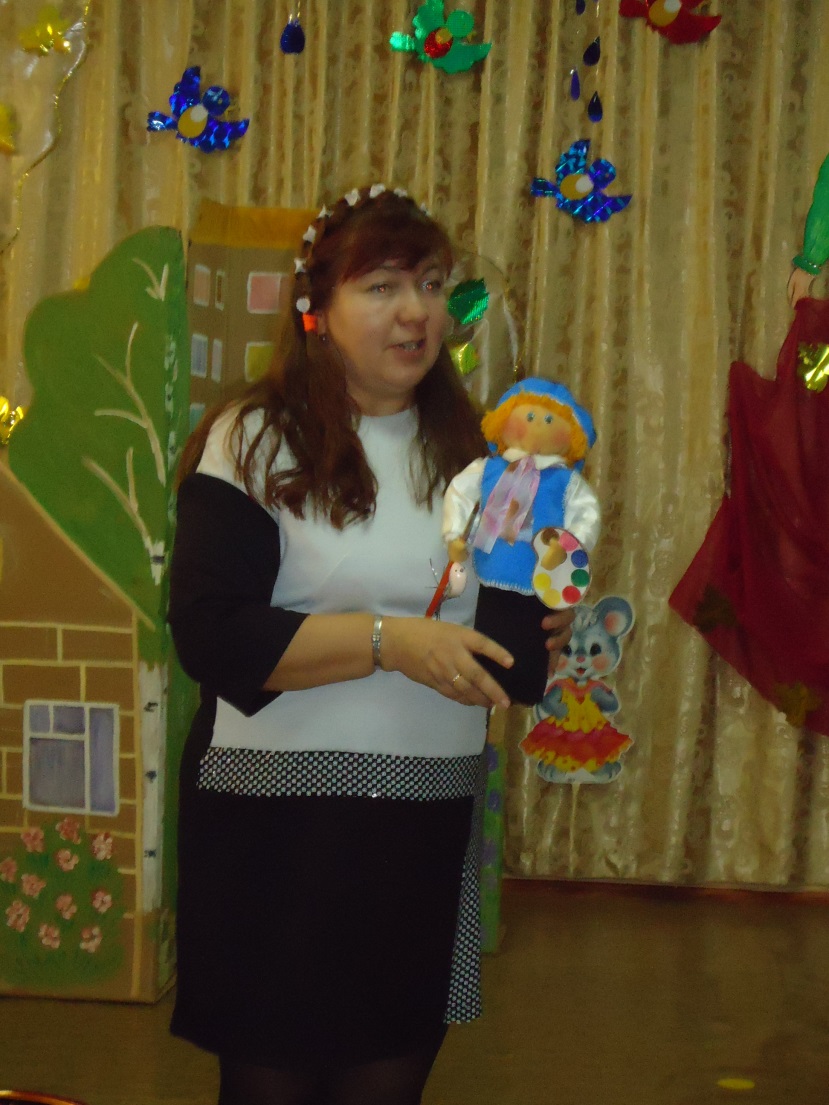 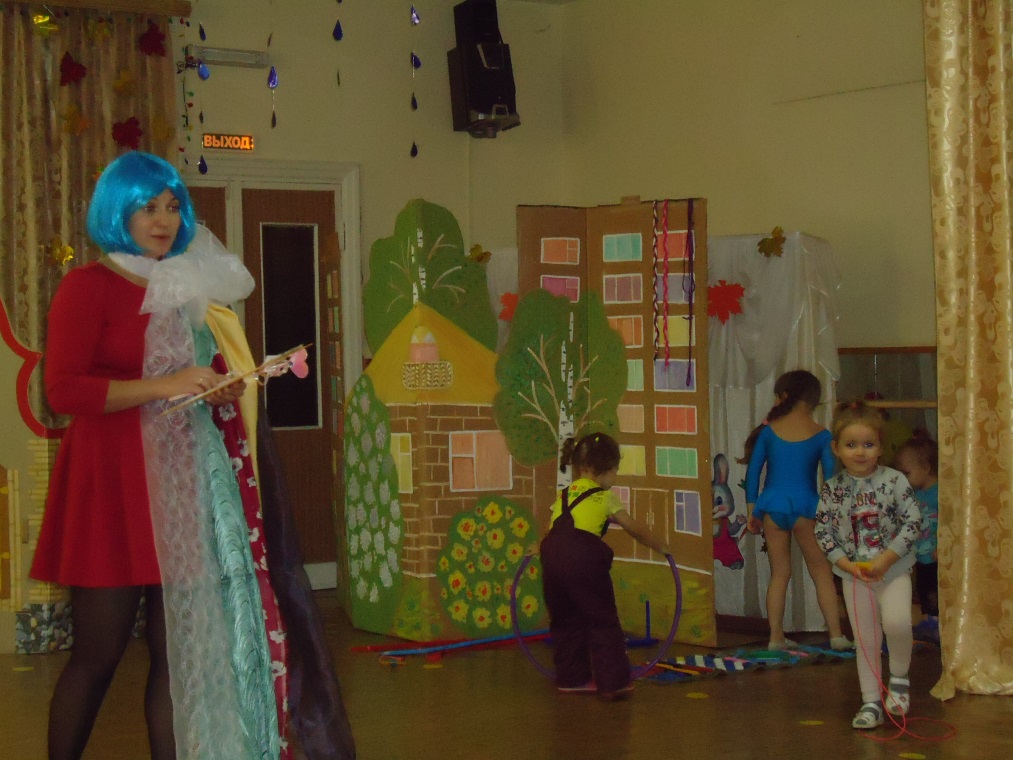 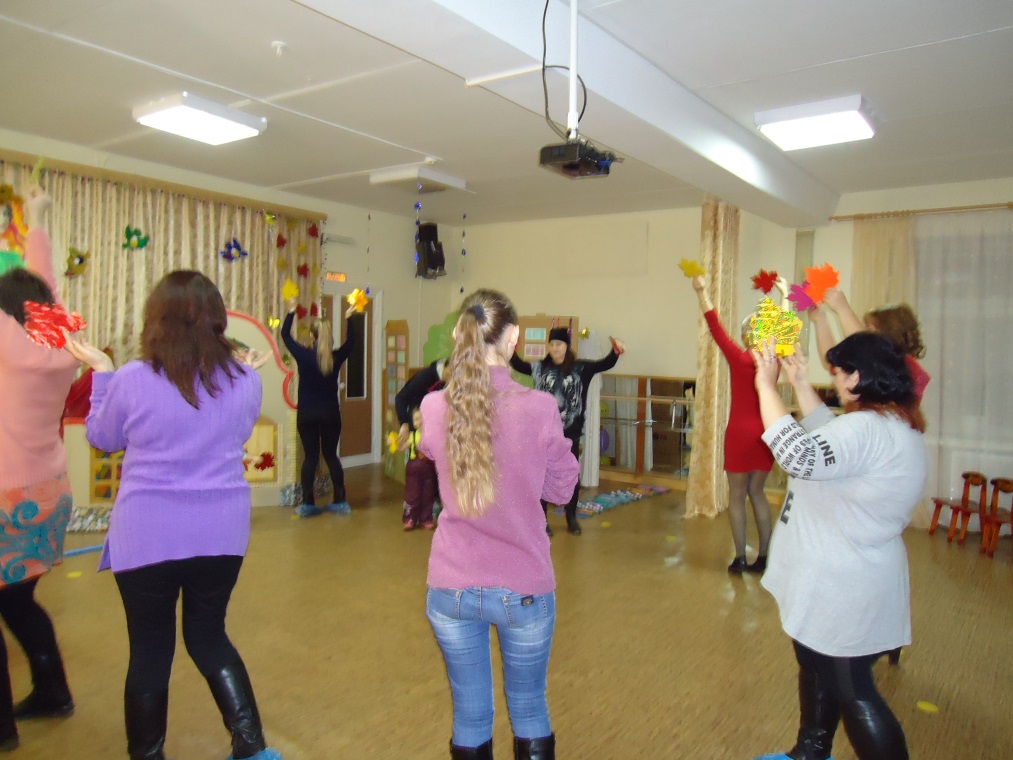 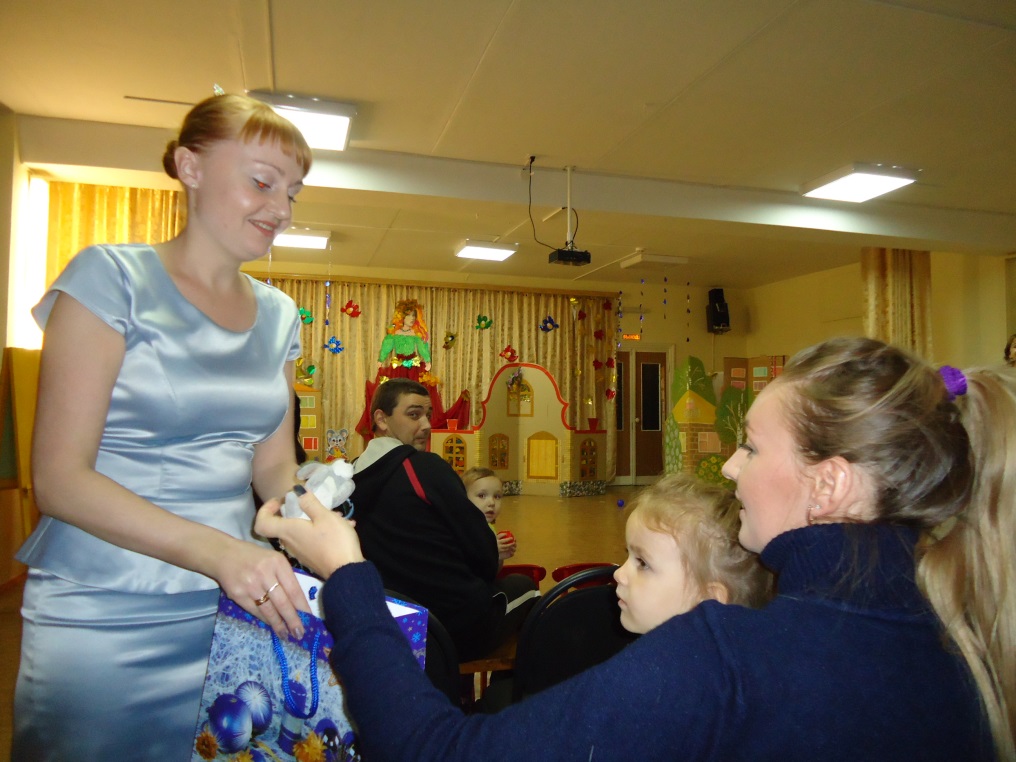 «Снежные баталии на базе отдыха «Вершина»
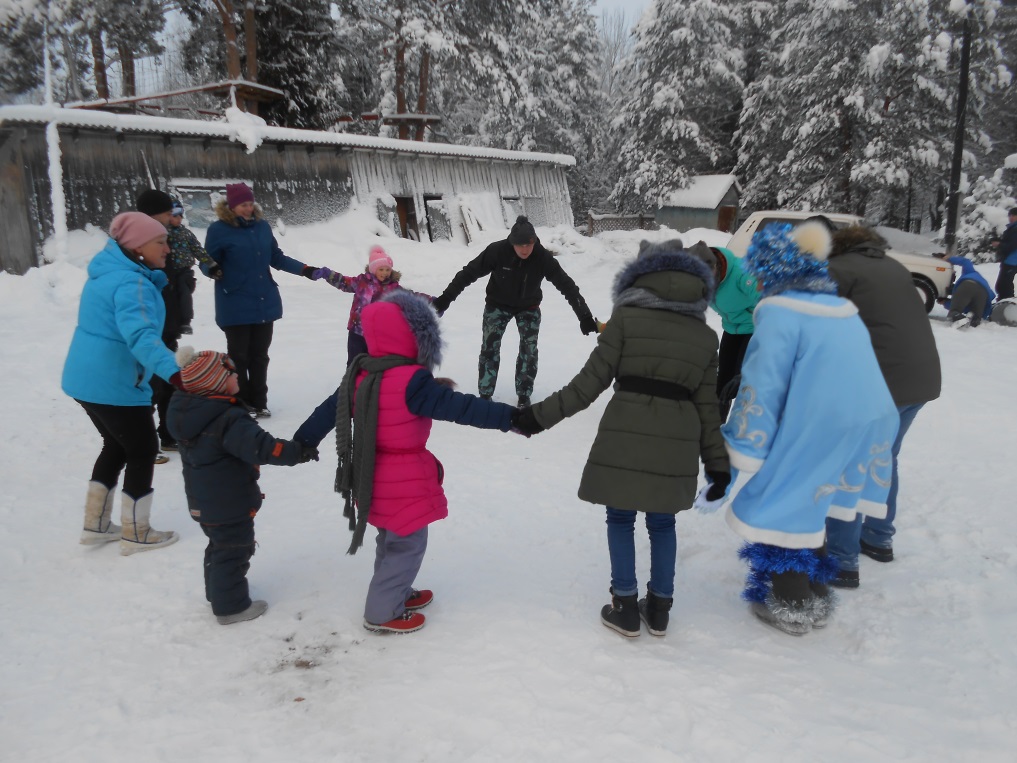 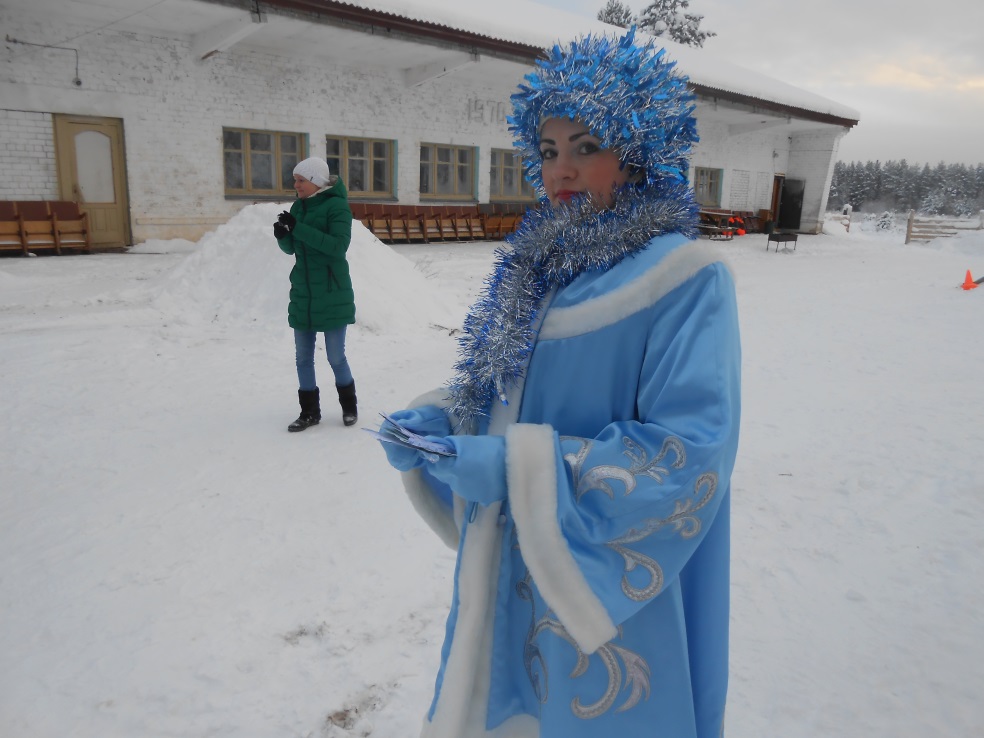 Рождественские посиделки
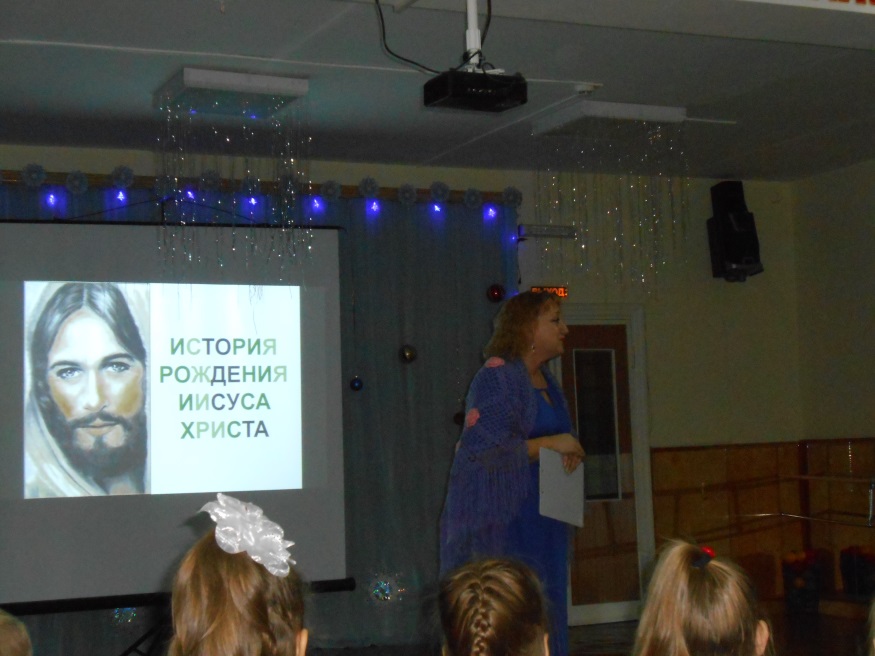 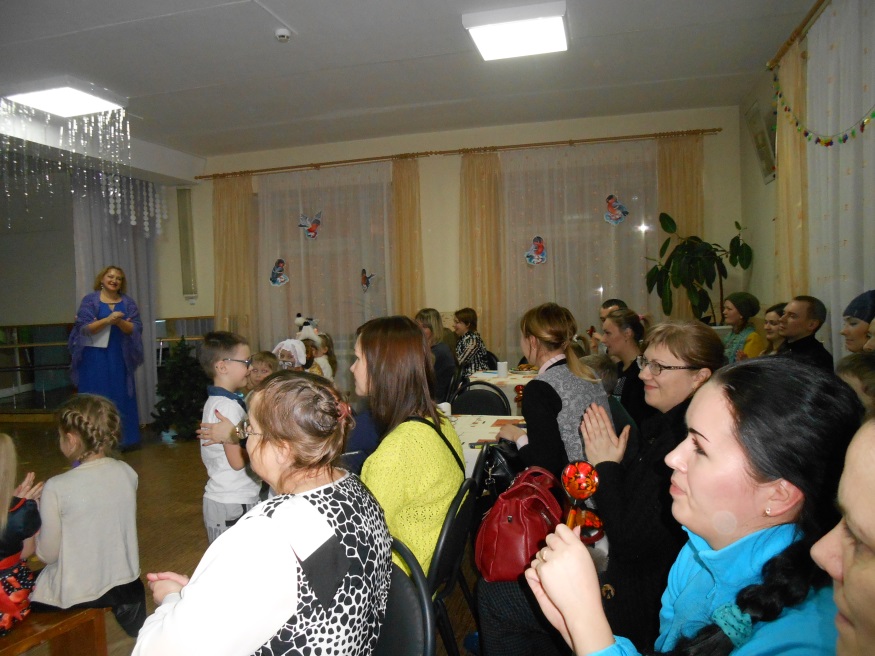 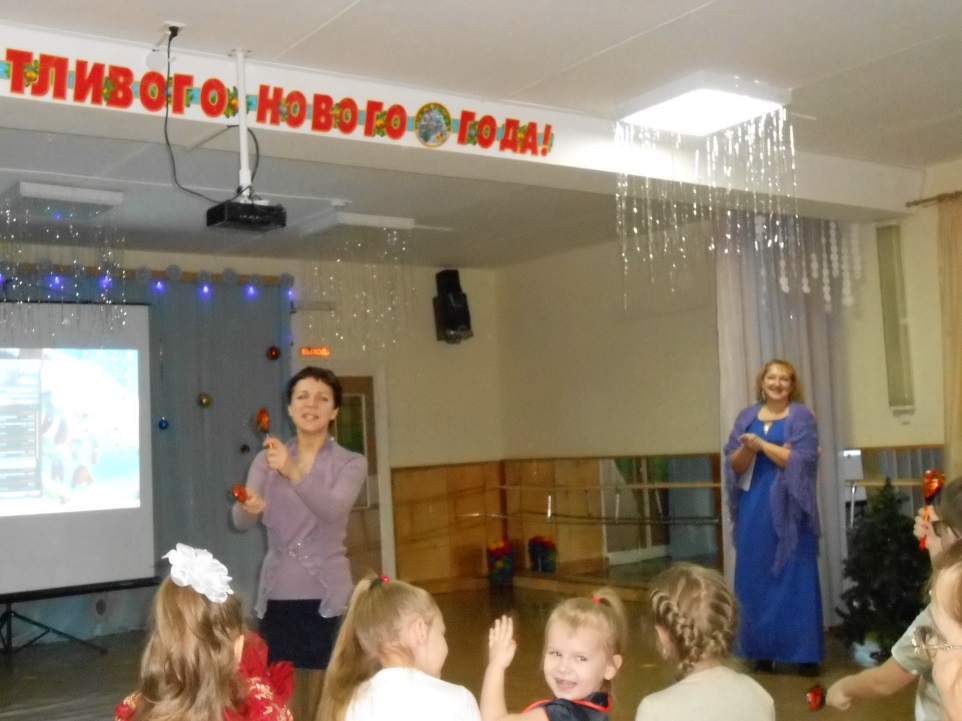 Встреча семейного клуба «Семейный альбом»

Перед встречей была проведена предварительная работа.
Были собраны старые семейные фотографии, оформлен стенд в холле учреждения.
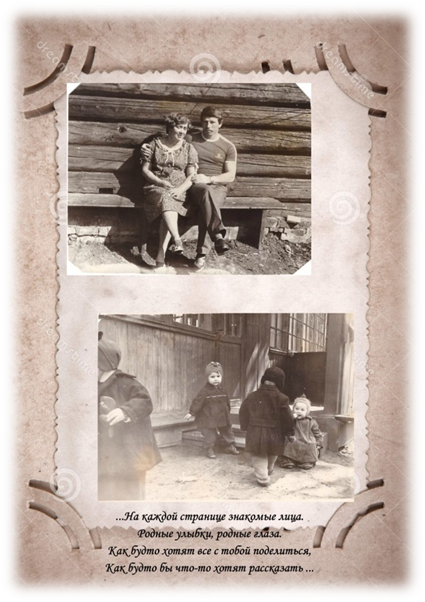 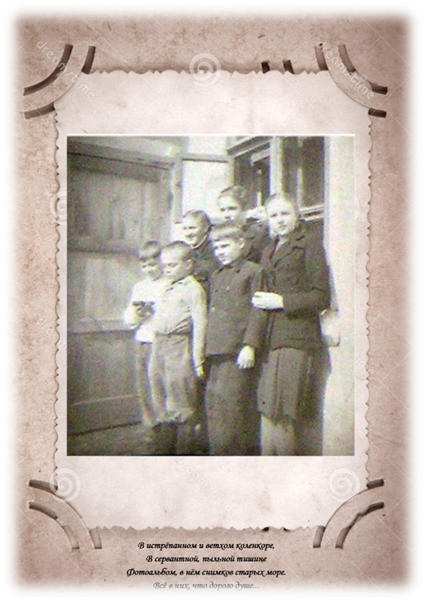 На встреча родители  рассказывали  о своих знаменитых потомках, показывали старые альбомы с  чёрно-белыми фотографиями, делились воспоминаниями из прошлого.
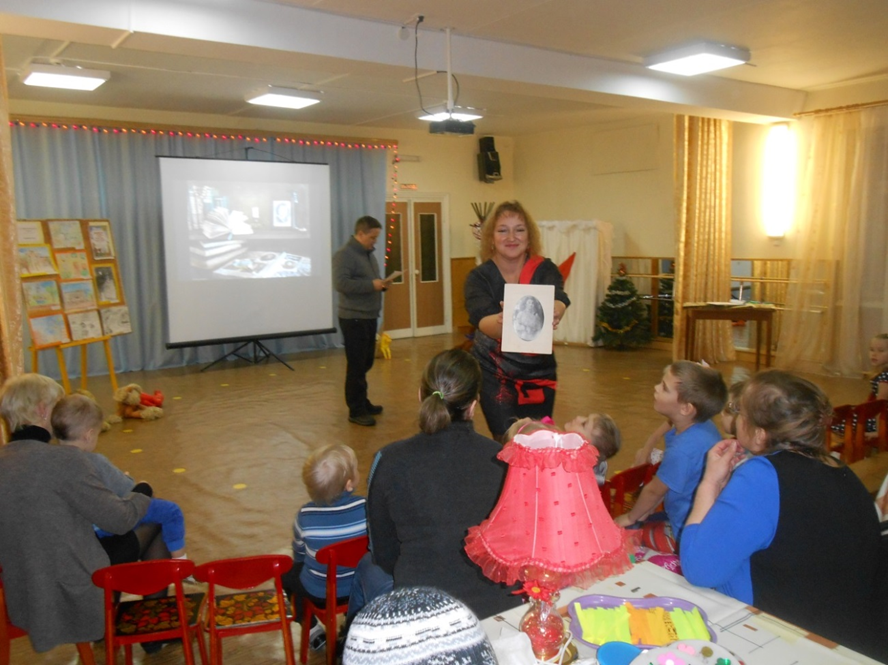 Н мастер классе вспомнили, как изготавливают плетёную корзинку из нарезанных открыток и научили делать корзинки детей.
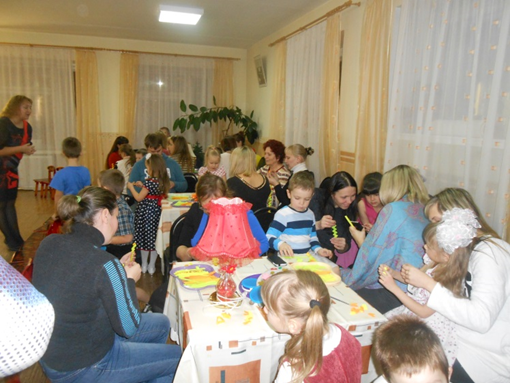 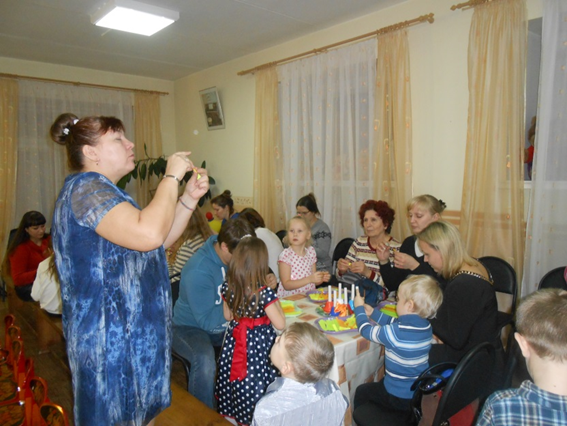 Встреча семейного клуба «Любимый город»
На встрече были представлены  совместные работы  родителей и детей о своём  городе. Это макеты улиц города, выполненные из разного материала.
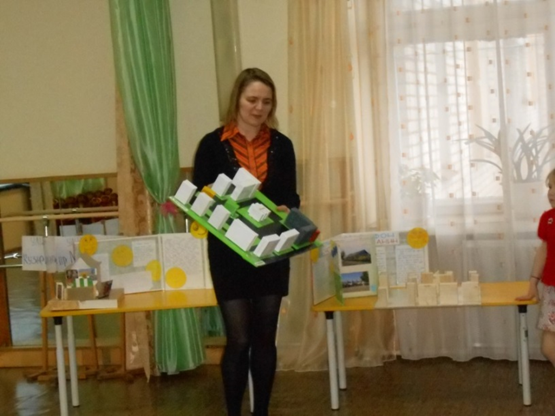 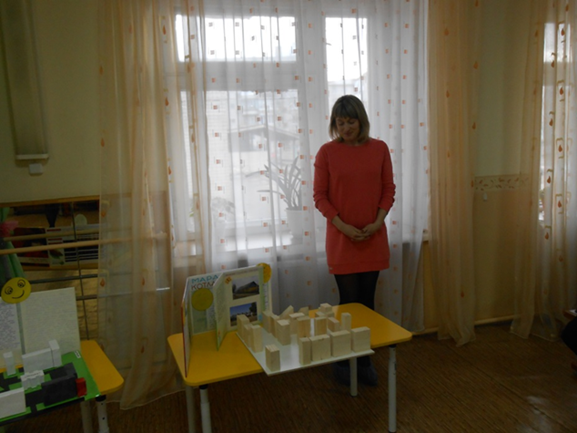 Также были представлены интересные схемы – карты для игр детей «Путешествие по улицам города».
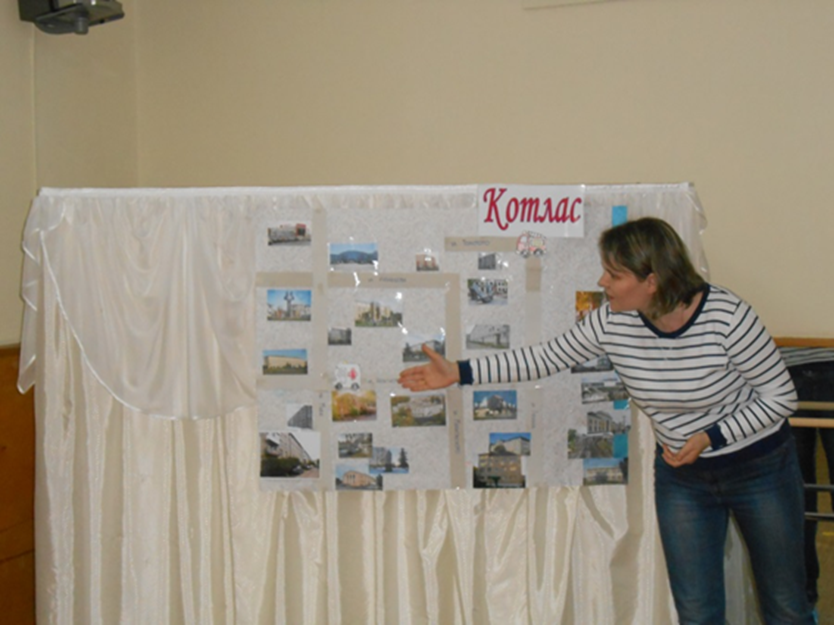 Ни кто не ушёл с пустыми руками, на мастер классе изготовили пушистого котика из проволоки. Все остались очень довольны!
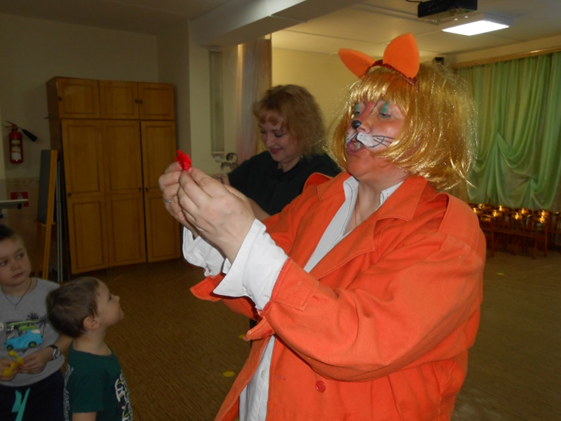 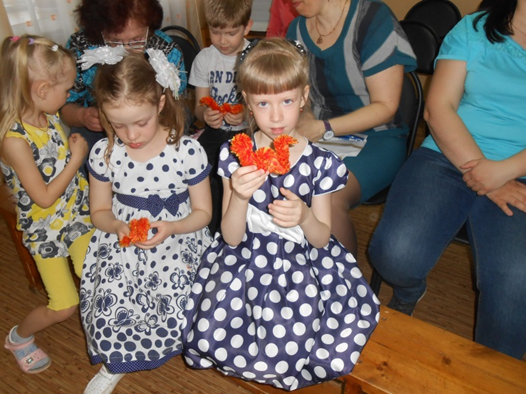 Также дети и родители познакомились поближе с известными людьми города.  На встрече присутствовала Галина Сергеева котласский писатель, автор множества книг для детей о родном городе.
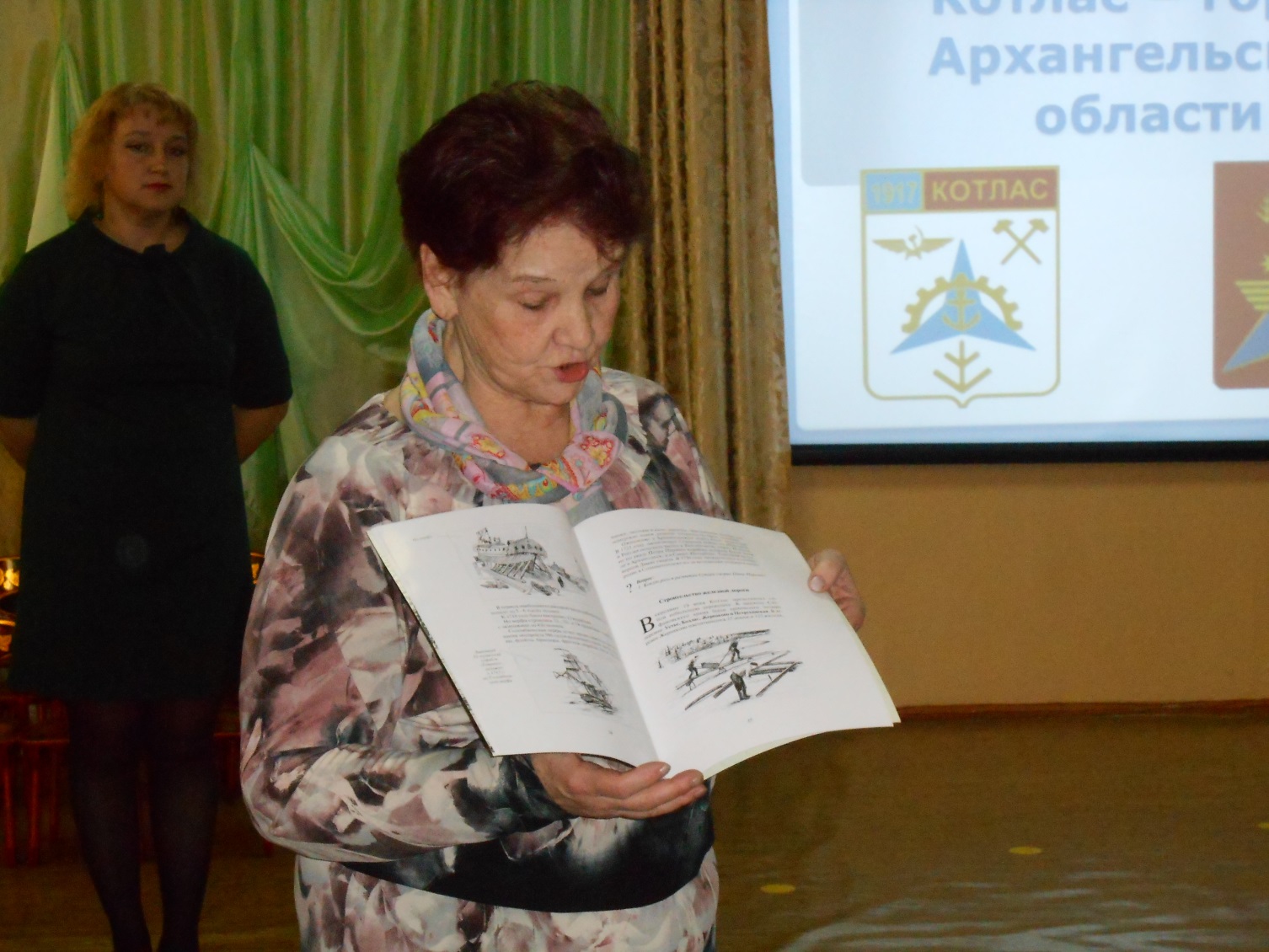 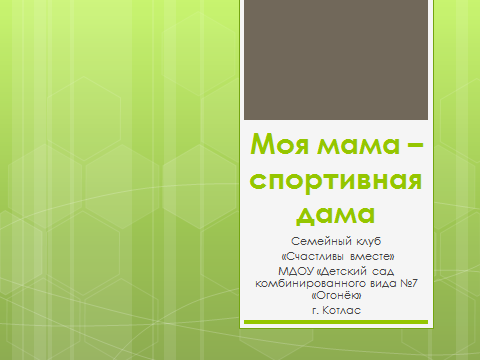 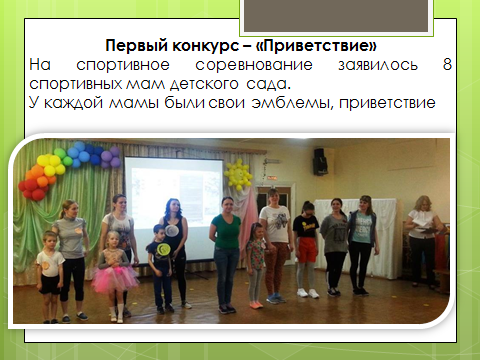 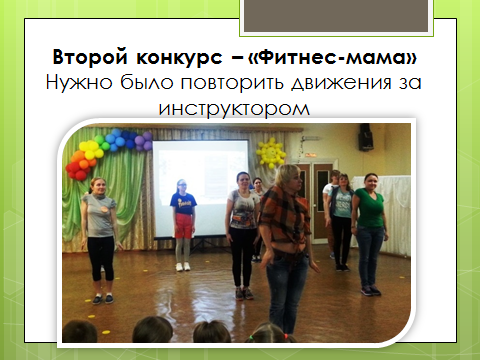 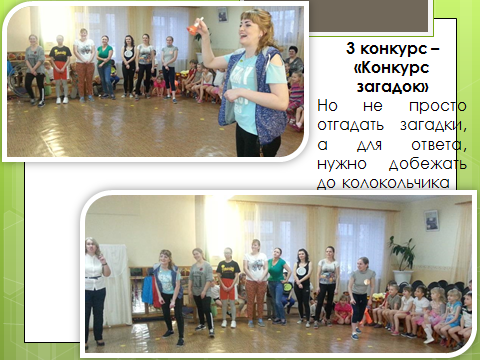 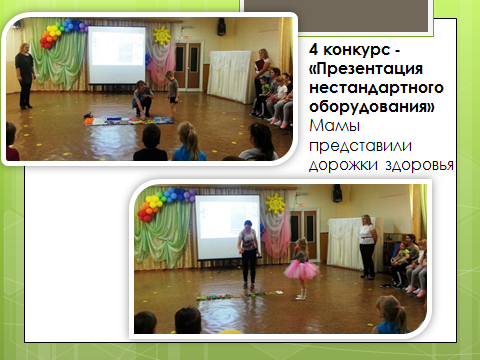 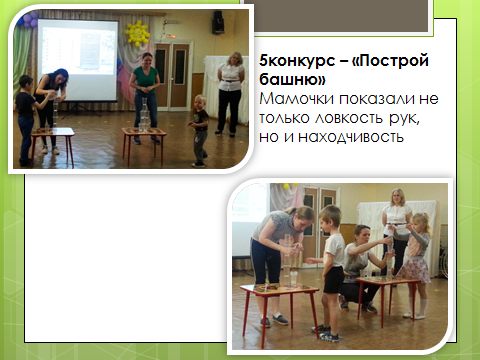 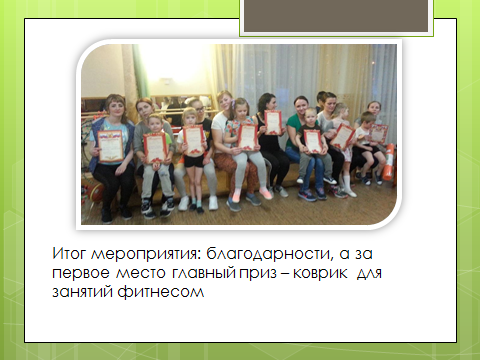 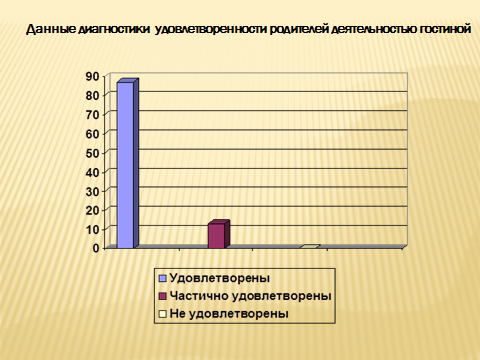 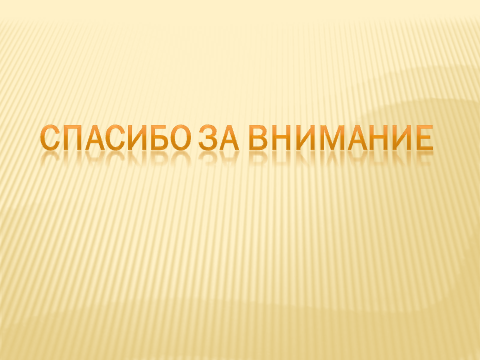